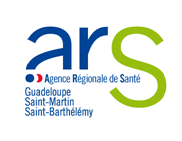 INTERVENTIONS VALIDEES
ou 
PRATIQUES BASEES SUR LES DONNEES 
PROBANTES

Madame le Dr Florelle BRADAMANTIS
21/02/2014
Séminaire santé sexuelle 14 janvier 2014
1
DEFINITIONS
Une intervention de prévention et de promotion de la santé est  EFFICACE:

Si impact sur facteurs de risques, déterminants de la santé pour éviter l’apparition du problème de santé qui est visé (PREVENTION) ;

Car s’adresse aux facteurs de protection, pour favoriser le développement d’une des dimensions de la santé (PROMOTION)


 Une intervention de prévention et de promotion de la santé  est  VALIDEE:

Efficacité démontrée scientifiquement (lien de causalité entre intervention réalisée et résultats observés démontré par la recherche)


L’un des enjeux aujourd’hui : le transfert de connaissances :

S’en servir pour optimiser nos actions de prévention et de promotion de la santé
21/02/2014
Séminaire santé sexuelle
2
INVESTIR DANS LA SANTE SEXUELLE ET REPRODUCTIVE (SSR) DES JEUNES

Une Nécessité pour contribuer à la promotion de la santé et réduire les problèmes liés  la sexualité 



  Participation à la protection du bien être des jeunes (qualité de vie, relations interpersonnelles)


 Accès planification familiale, stratégie pour protéger la santé des adolescentes et réduire nombre de grossesses non désirées et à risques ;


Amélioration du développement social et économique (relations saines entre les genres, de comportements sexuels favorables à la santé , maintien dans la scolarisation, vie professionnelle productive, contrôle de la reproduction ; 


 La pandémie du VIH a mis en évidence le lien entre la sexualité et l’état de santé.


Thématiques concrètes plus souvent utilisées, par exemple:
	- maitrise de la fécondité (et l’accessibilité des services)
	- prévention des grossesses non désirées, 
	- prévention des IST,
21/02/2014
Séminaire santé sexuelle
3
INTERVENTIONS UNIVERSELLES  ET VALIDEES (ensemble de la population de jeunes)
 : les programmes les plus efficaces interviennent souvent en milieu scolaire –
21/02/2014
Séminaire  santé sexuelle
4
INTERVENTIONS UNIVERSELLES ET VALIDEES (ensemble de la population de jeunes) : 
les programmes les plus efficaces interviennent souvent en milieu scolaire –
21/02/2014
5
INTERVENTIONS CIBLEES VALIDEES :
 les programmes sont menés auprès de populations spécifiques de jeunes en dehors de l’école
21/02/2014
6
Séminaire santé sexuelle
Interventions prometteuses utilisant les média
Campagnes de communication multimédia :
Tous les supports existants : CHLAMYDIAE  (augmentation taux de dépistage pendant et après la diffusion)

Interventions individuelles via les nouvelles technologies :
SMS, envoi d’emails pendant 1 an, séances de « chats » animées par 1 PS formé en SS, site internet référent (amélioration : connaissances, démarches de dépistage, utilisation préservatifs 

Propositions de dépistages par courrier :
Kits d’auto prélèvements à commander /téléphone, email, et à adresser au labo (amélioration des taux de dépistage et de traitement, accès public « difficile »
21/02/2014
Séminaire santé sexuelle
7
Ce qu’il faut retenir
Interventions efficaces en quantité et qualité pour ce public

Comportement principal visé : plus grande utilisation du préservatif , baisse de prévalence des IST

Apprentissage de compétences de négociation, décision et communication

Eléments de réussite : 
durée et intensité des interventions (plusieurs petites séances dispersées dans le temps améliorent maitrise des risques)

Résultats aussi efficaces en petit groupe qu’en individuel

Inscription dans le quotidien des adolescents (écoles, lieux familiers), avec des personnes référentes si action hors milieu scolaire

Formation nécessaire des encadrants, leur appariement selon caractéristiques du groupe (langue, parcours..)

Utilisation des NTIC de plus en plus (capter population cible pour l’orienter)


REFERENCE : Kersaudy-Rahib Delphine et al « Interventions validées ou prometteuses en prévention des IST – synthèse de la littérature – santé publique 2013/N° suppl.S1, p.13-23
21/02/2014
Séminaire santé sexuelle
8
ref
www.cairn.info/revue-sante-publique-2013-N°1
21/02/2014
9
Clubs de prévention portés par AEA (Conseil Général) vont dans quartiers 
Conseils municipaux des jeunes 
Conseil Régional des jeunes  

Va identifier groupe de jeunes représentatifs de jeunesse.
21/02/2014
10